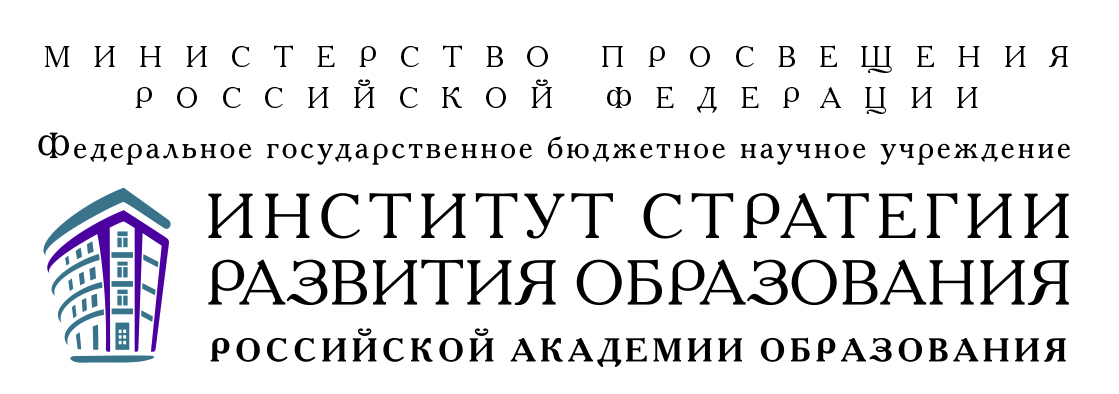 Работа классного руководителяв условиях действиярабочей программы воспитания
Селиванова Наталия Леонидовна
д.п.н., профессор, член-корреспондент РАО, 
 главный научный сотрудник Института стратегии развития образования РАО,
руководитель проекта «Апробация и внедрение Примерной программы воспитания»
ПОТЕНЦИАЛЬНЫЕ РИСКИ ШКОЛЬНОГО ВОСПИТАНИЯ
Утрата педагогами владения определенными воспитательными методиками
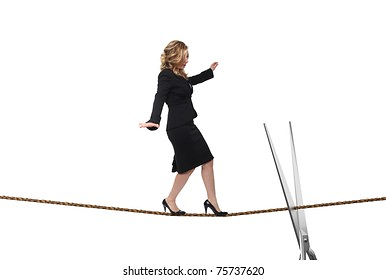 Преобладание количественных оценок в оценивании качества воспитания
Непродуманное введение инноваций в воспитательный процесс
Организация воспитаниякак реакциина сиюминутные проблемы
Сведение воспитания к реализациилишьодного направления
Утрата вариативности воспитания
Школоцентризм
ОСНОВНОЙ ДОКУМЕНТ для воспитательного процесса
Федеральный закон от 31 июля 2020 г. N 304-ФЗ«О внесении изменений в Федеральный закон "Об образовании 
в Российской Федерации" по вопросам воспитания обучающихся»
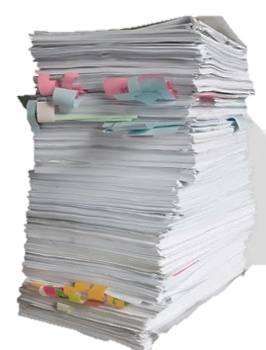 «ВОСПИТАНИЕ - деятельность, направленная на развитие личности,создание условий для самоопределения и социализации обучающихсяна основе социокультурных, духовно-нравственных ценностейи принятых в российском обществе правил и норм поведенияв интересах человека, семьи, общества и государства,формирование у обучающихся чувства патриотизма, гражданственности,уважения к памяти защитников Отечества и подвигам Героев Отечества,закону и правопорядку, человеку труда и старшему поколению, взаимного уважения,бережного отношения к культурному наследию и традицияммногонационального народа Российской Федерации, природе и окружающей среде»
Письмо Минпросвещения России от 12.05.2020 N ВБ-1011/08 "О методических рекомендациях"
Ведение и составление педагогическими работниками,осуществляющими классное руководство,следующей документации:
1
2
план работы в рамках деятельности,связанной с классным руководством,требования к оформлению которогомогут быть установленылокальным нормативным актомобщеобразовательной организациипо согласованию с выборным органомпервичной профсоюзной организации
классный журнал(в бумажной форме)в части внесения в негои актуализациисписка обучающих
КОМУ И В ЧЁМ МОЖЕТ ПОМОЧЬ 
РАБОЧАЯ ПРОГРАММА ВОСПИТАНИЯ
Администрации образовательной организации:
системно выстроить процесс воспитанияв общеобразовательной организации
задать для школьных педагоговвекторы развития воспитательного процесса;раскрыть воспитательный потенциал школьного урока,самоуправления, волонтерства, школьных медиа 
по-новому построить взаимодействие с семьей
Классному руководителю:
связать свою воспитательную деятельность с общешкольной
КОМУ И В ЧЁМ МОЖЕТ ПОМОЧЬ 
РАБОЧАЯ ПРОГРАММА ВОСПИТАНИЯ
Начинающему педагогу:
понять, как можно организовать воспитание в школе,какое содержание выбрать, какие формы использовать
Родителям:
активно включаться в жизнь школы,понимая, как организован воспитательный процесс в ней
Учащимся:
понять, каким образом может быть устроеношкольное самоуправление
РОЛИ КЛАССНОГО РУКОВОДИТЕЛЯ
«ДИСПЕТЧЕР»
«ТРАДИЦИОНАЛИСТ»
«ОСВОБОЖДЕННЫЙКЛАССНЫЙ РУКОВОДИТЕЛЬ»
Стержень деятельности –педагогическая поддержкакаждого ребенка
Школы,ориентированные толькона процесс обучения
Традиционная деятельностьс элементами новизны
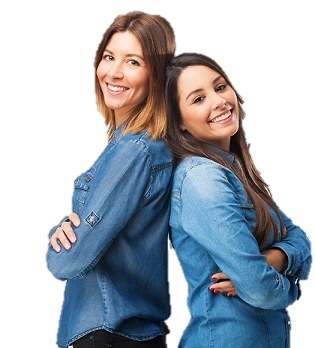 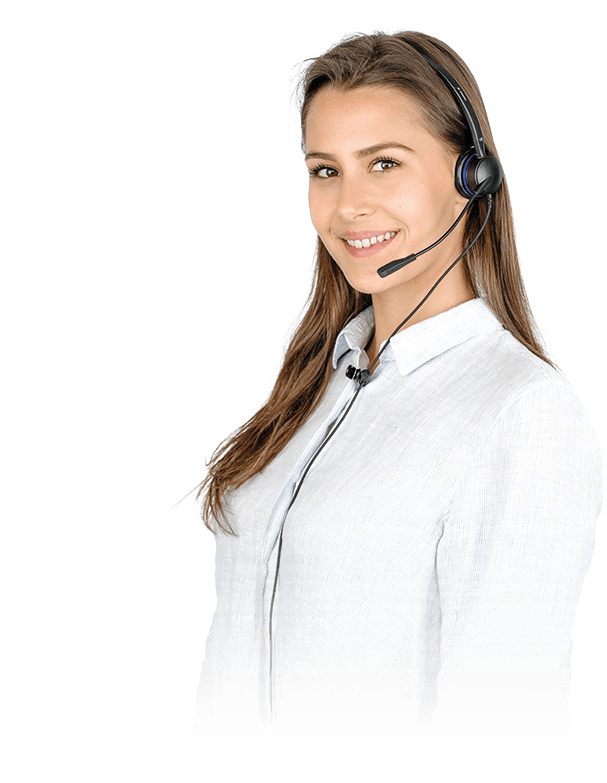 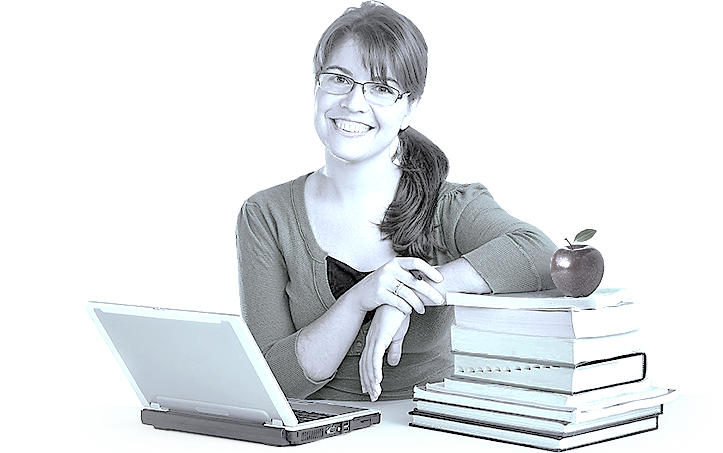 ИНДИВИДУАЛЬНОСТЬ КЛАССНОГО КОЛЛЕКТИВА
Под индивидуальностью классного коллективапонимается конкретная форма его существования,характеризующаяся уникальной,неповторимой интеграциейобщих, особенных и единичных его свойств
РЕЗУЛЬТАТ
ЭФФЕКТ
непосредственный итогучастия школьника в деятельности
последствие результата;то, к чему привелодостижение результата
Школьник, пройдя туристический маршрут,не только переместился в пространствеиз одной географической точки в другую,преодолел сложности пути(фактический результат),но и приобрел некое знание о себеи окружающих,пережил и прочувствовал нечтокак ценность,приобрел опытсамостоятельного действия(воспитательный результат)
Приобретенное знание,пережитые чувства и отношения,совершённые действияразвили человека как личность,способствовали формированиюего компетентности, идентичности
УРОВНИ ВОСПИТАТЕЛЬНЫХ РЕЗУЛЬТАТОВ
3
2
получение школьникомопыта самостоятельногообщественного действия
получение школьникомопыта переживанияи позитивного отношенияк базовымценностям общества,ценностного отношенияк социальной реальностив целом
1
приобретение школьникомсоциальных знаний(об общественных нормах,об устройстве общества,о социально одобряемыхи неодобряемыхформах поведения и т.п.),первичного пониманиясоциальной реальностии повседневной жизни
САМОУПРАВЛЕНИЕ УЧАЩИХСЯ
Самоуправление (детское) —режим протекания совместной и самостоятельной деятельности школьников,обеспечивающий позитивную динамику равноправных, со-бытийных отношений в детской среде,задающих реальные возможности гражданского и личностного самоопределения подростков и юношей
Самоуправление —деятельность учащихся по организации своей жизнедеятельности
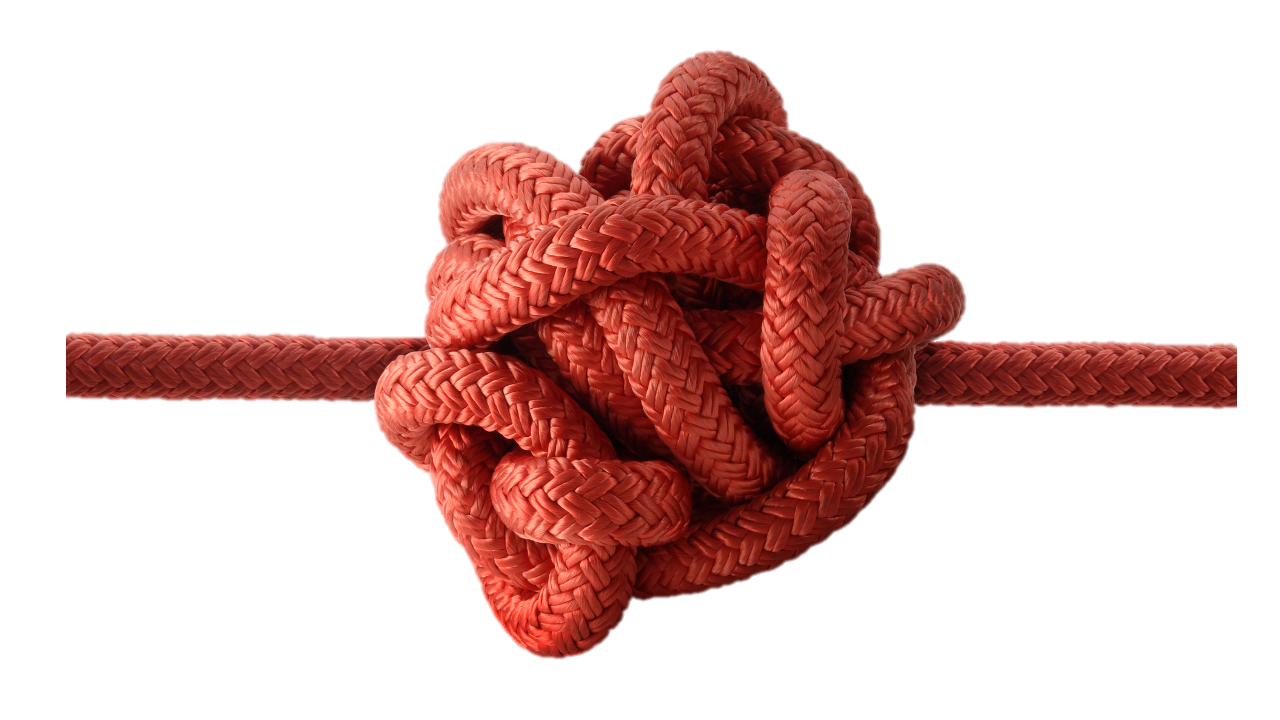 Типичные затруднения,возникающие в процессе становления и развития самоуправления
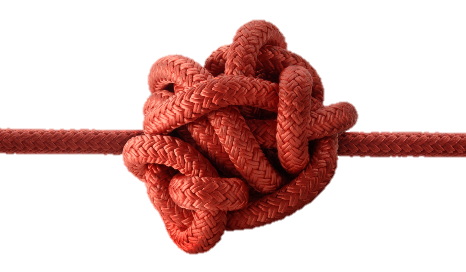 создание органов самоуправления без наличия деятельности для них
организация самоуправления со стороны взрослых
нежелание учащихся нести ответственность за дело
ФУНКЦИИ ШКОЛЬНОГО КЛАССА
ПО ОТНОШЕНИЮ К ЛИЧНОСТИ РЕБЕНКА
ОБРАЗОВАТЕЛЬНАЯ
КОММУНИКАТИВНАЯ
АДАПТИВНАЯ
ЗАЩИТНАЯ
КОМПЕНСИРУЮЩАЯ
ИНТЕГРИРУЮЩАЯ
РАЗВИВАЮЩАЯ
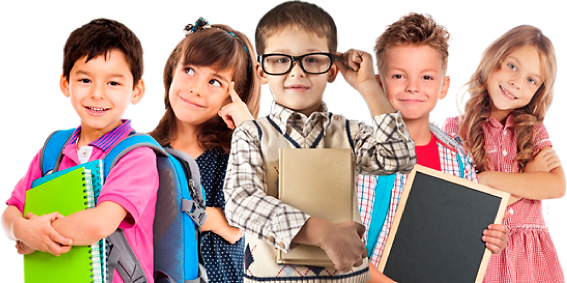 ПОЗИЦИИ КЛАССНОГО РУКОВОДИТЕЛЯ
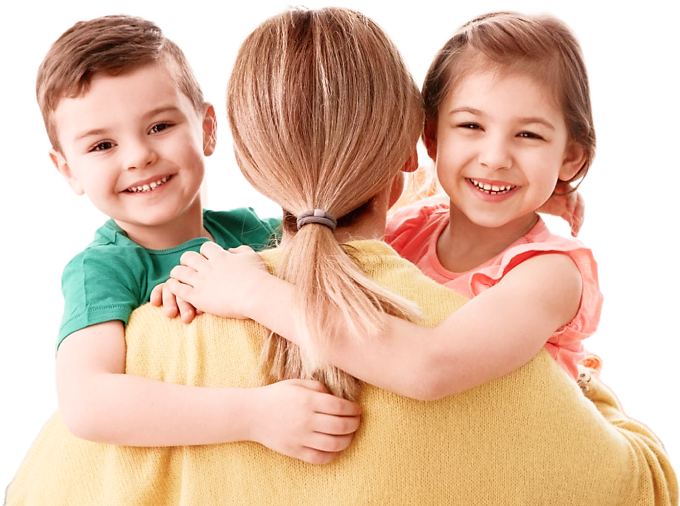 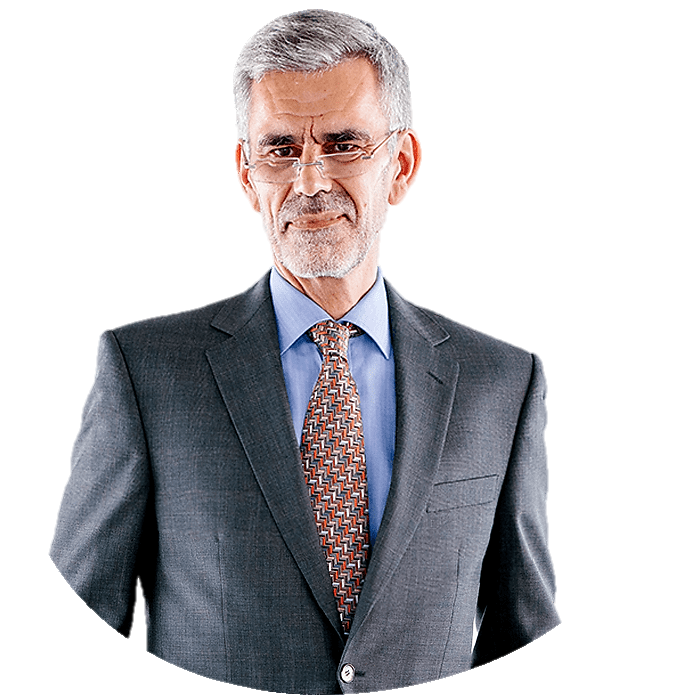 в младших подростковыхклассах
«РУКОВОДИТЕЛЬ»
в начальныхклассах
«НЯНЯ»
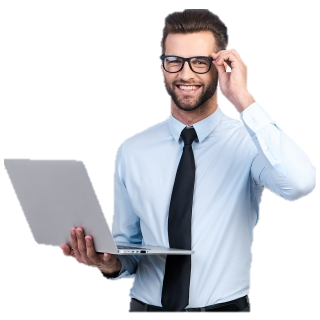 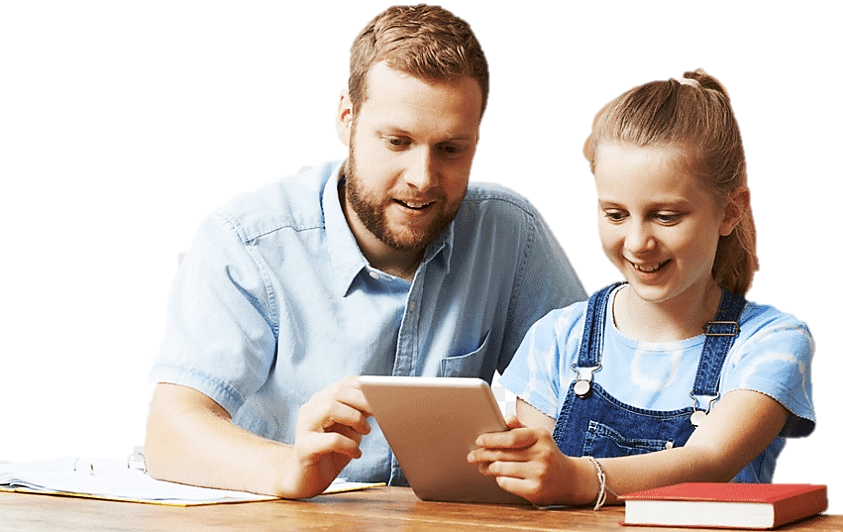 в старшихклассах
«КОНСУЛЬТАНТ»
в старших подростковыхклассах
«ОПЕКУН»
ЭФФЕКТИВНОСТЬ ДЕЯТЕЛЬНОСТИ КЛАССНОГО РУКОВОДИТЕЛЯ
эмпатия и креативность
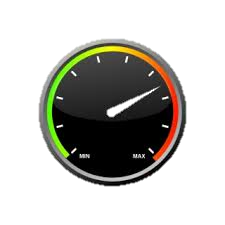 позиция в воспитательном процессе
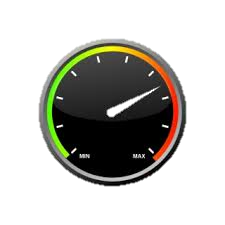 отношение к идеям, положенным в основу воспитательной системы школы
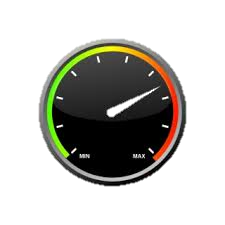 коллективный характер педагогической деятельности воспитателей
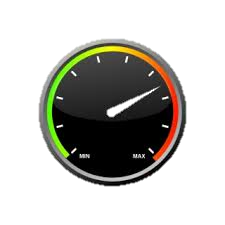 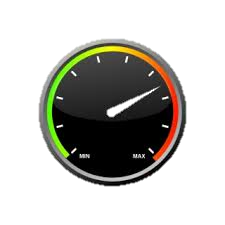 специфическая организация классного руководства,с доминированием определенных воспитательных технологий в его деятельности
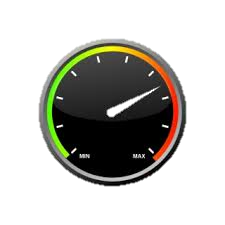 психологический комфорт в школе,осознанное участие в совершенствовании воспитательной системы
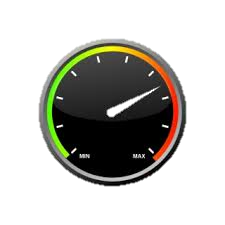 наличие собственной для каждой школысистемы методического обучения классных руководителей